45-4
These materials are by the Kongki Ka Project and are made available to you under the terms of the Creative Commons Attribution ShareAlike license 4.0.
You have permission to share and redistribute these materials in any format and to make reasonable revisions and adaptations of this translation, provided that:
•	You include the above licence and source information.
•	If you redistribute these materials or create derivatives, you must distribute your contributions under the same license as the original.

The Holy Bible, Berean Standard Bible, BSB is produced in cooperation with Bible Hub, Discovery Bible, OpenBible.com, and the Berean Bible Translation Committee. This text of God's Word has been dedicated to the public domain.

Tibetan text is from the Central Tibetan Bible translation by Central Asia Publishing. Used by permission.
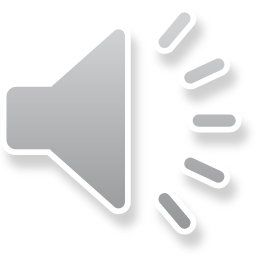 [Speaker Notes: Checked Kham
45 Empty Tomb
1. Empty Tomb - Matt 28:1-8, 11-15; Mark 16:1-11; Luke 24:1-11 (Left Top)
2. Mary Magdalene meets Jesus - John 20:1-18 (Right Top)
3. Road to Emmaus - Luke 24:13-35 (Right Bottom)
4. Jesus & Disciples - Matt 28:16-20; Mrk 16:14-19; Luke 24:36-49; John 20:24-31
(Left Bottom)
5. Sea of Galilee - John 21:1-25 (Center)]
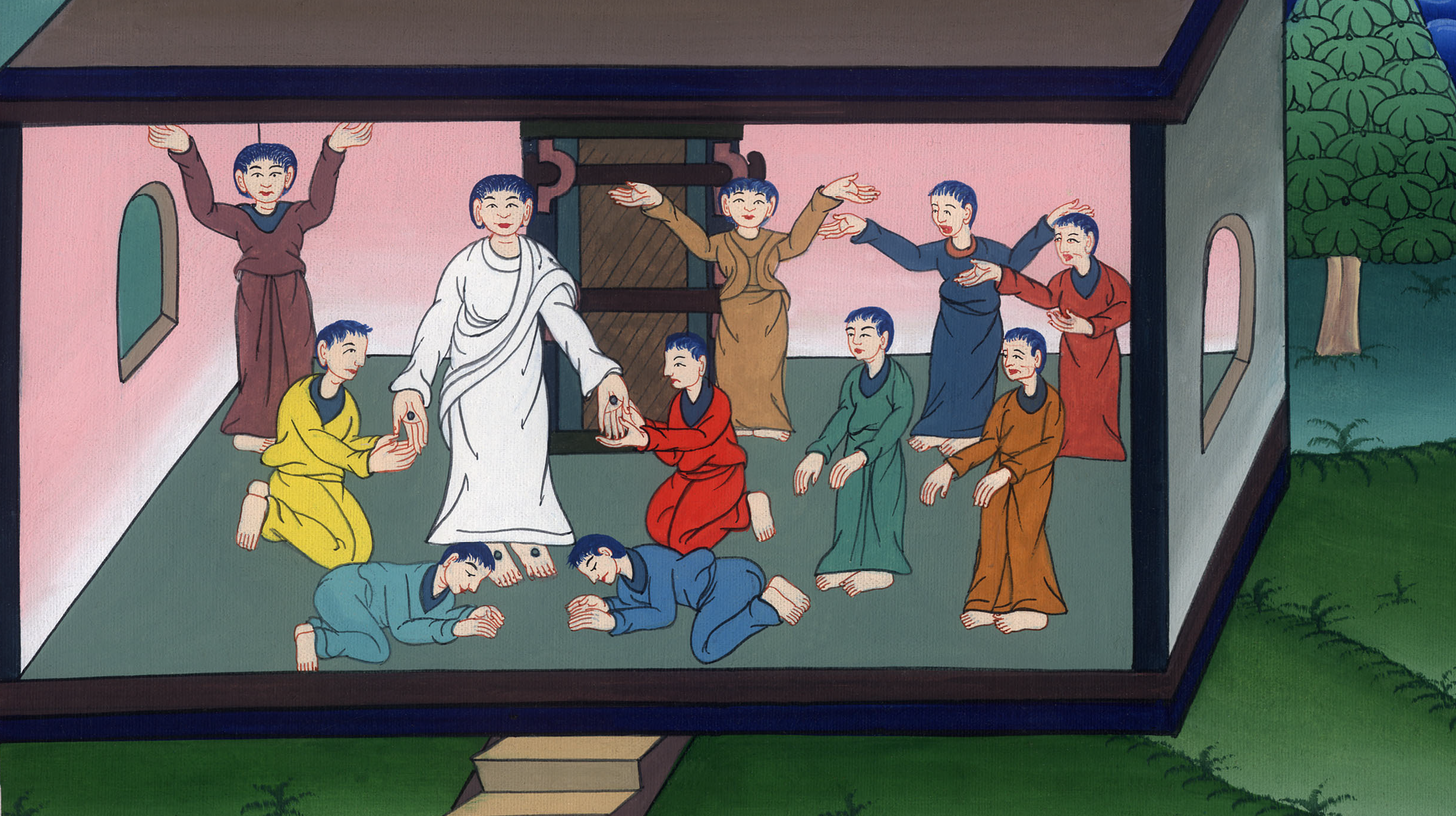 མད་ཐཱ། 28 མར་ཀུ 16 ལུ་ཀཱ 24 
འཕྲིན་བཟང་སྒྲོག་རྒྱུའི་བཀའ་བཏང་བ།
Jesus and Disciples - Matt 28:16-20; Mrk 16:14-19; Luke 24:36-49
མད་ཐཱ། 28 མར་ཀུ 16
ལུ་ཀཱ 24 
འཕྲིན་བཟང་སྒྲོག་རྒྱུའི་བཀའ་བཏང་བ།
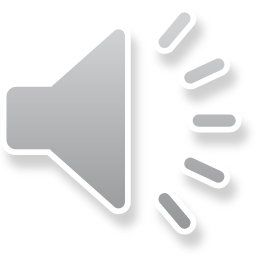 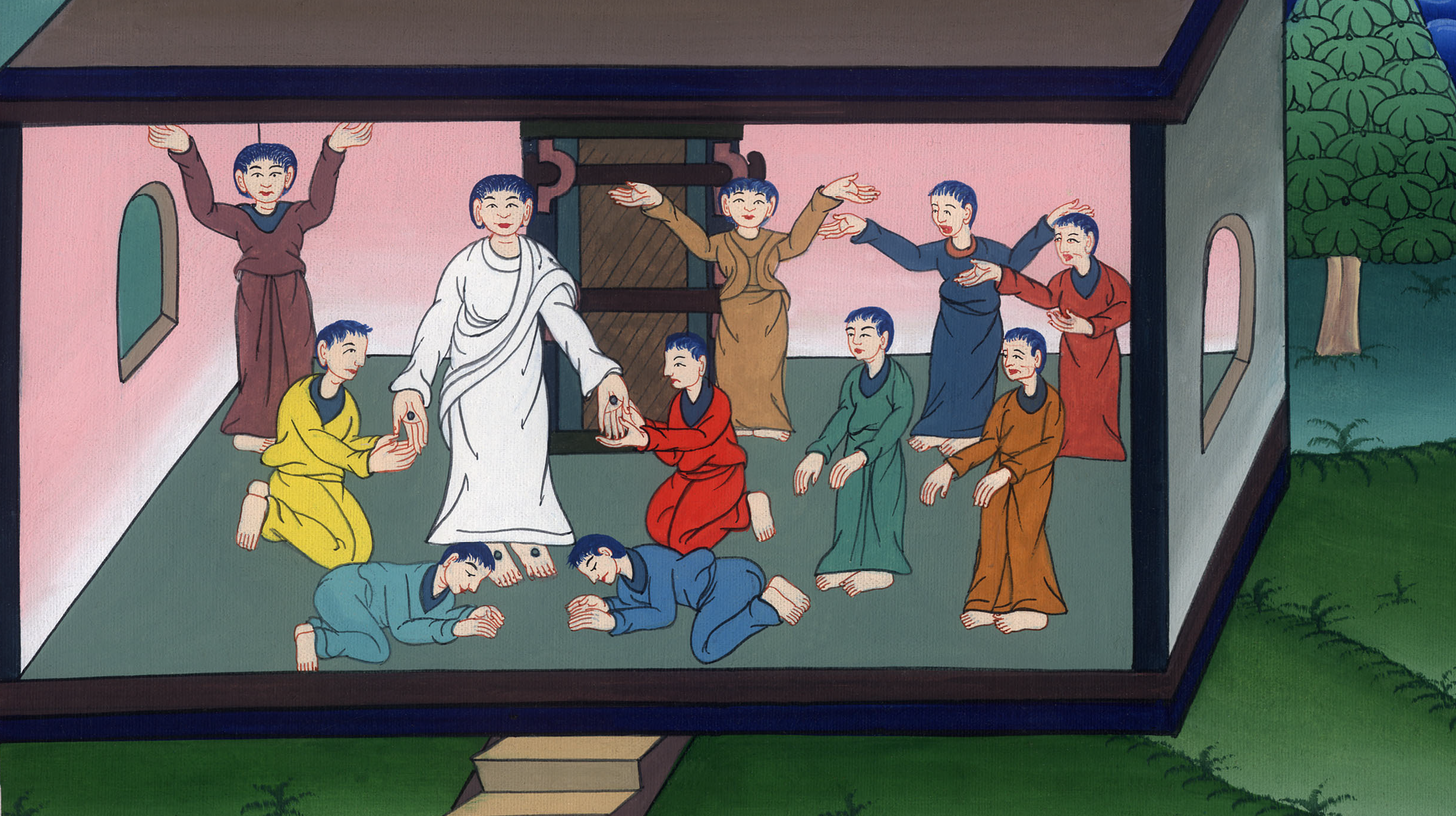 མད་ཐཱ། 28 མར་ཀུ 16 ལུ་ཀཱ 24 
འཕྲིན་བཟང་སྒྲོག་རྒྱུའི་བཀའ་བཏང་བ།
This work is licensed under a Creative Commons Attribution-ShareAlike 4.0 International License
ལུ་ཀཱ 24:36
དེ་ལྟར་བཤད་པའི་དུས་སུ་ཁོང་ཉིད་ཁོ་ཚོའི་དཀྱིལ་ལ་བཞེངས་ཏེ་ཁོ་ཚོར་“ཞི་བདེ་ཁྱེད་རྣམས་ལ་འབབ་པར་ཤོག་”ཅེས་གསུངས།
Luke 24:36While they were describing these events, Jesus Himself stood among them and said, “Peace be with you.”
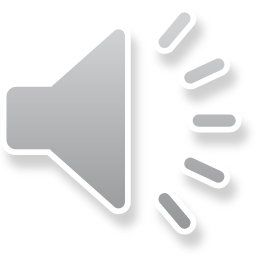 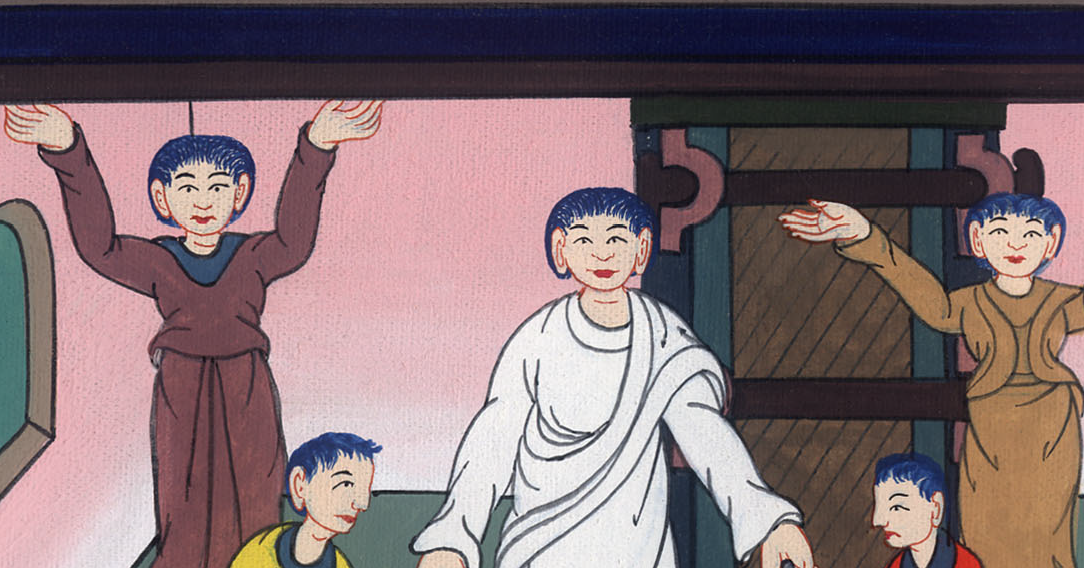 ལུ་ཀཱ 24:36
37ཁོ་ཚོས་དེ་མཐོང་ནས་གདོན་འདྲེ་ཡིན་པར་བསམས་ཏེ་འཇིགས་སྐྲག་སྐྱེས། 38ཁོང་གིས་ཁོ་ཚོར་“ཁྱོད་ཚོ་ཅི་ལ་ཞེད་སྣང་སྐྱེས་ཤིང༌། ཁྱོད་ཀྱི་སེམས་སུ་ཅིའི་ཕྱིར་ཐེ་ཚོམ་སྐྱེས།
37But they were startled and frightened, thinking they had seen a spirit.
38“Why are you troubled,” Jesus asked, “and why do doubts arise in your hearts?
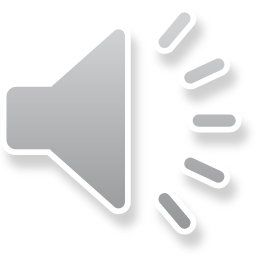 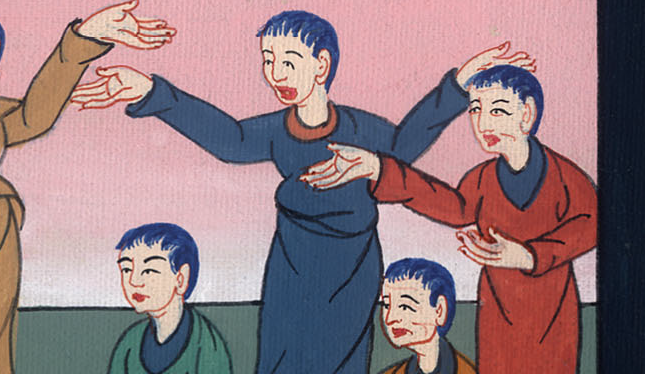 ལུ་ཀཱ 24:37,38
39ངའི་རྐང་པ་དང་ལག་པ་ལ་ལྟོས་དང༌། ངའི་ལུས་ལ་རེག་ནས་ང་རང་ཡིན་པ་རྟོགས་པར་གྱིས་ཤིག གང་ཡིན་ཞེ་ན། ང་ལྟར་གདོན་འདྲེ་ལ་ཤ་དང་རུས་པ་མེད་”ཅེས་གསུངས། 40ཁོང་གིས་དེ་ལྟར་གསུངས་ནས་རང་གི་ཞབས་དང་ཕྱག་ཁོ་ཚོ་ལ་སྟོན་པར་མཛད།
39Look at My hands and My feet. It is I Myself. Touch Me and see—for a spirit does not have flesh and bones, as you see I have.” 40And when He had said this, He showed them His hands and feet.
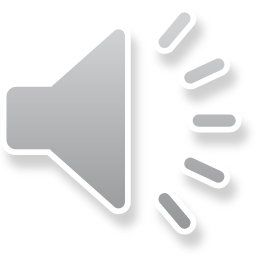 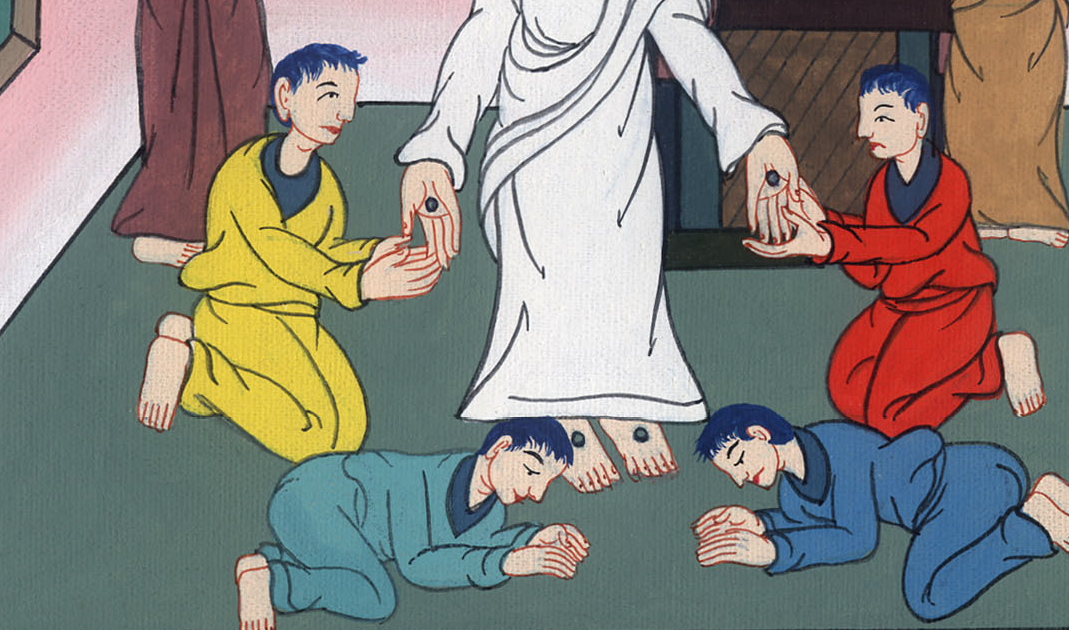 ལུ་ཀཱ 24:39,40
41སེམས་དགའ་བའི་རྐྱེན་གྱིས་ཁོ་ཚོས་ད་དུང་ཡིད་མ་ཆེས་ཏེ་ཡ་མཚན་ཆེན་པོར་གྱུར་བའི་དུས་སུ་ཁོང་གིས་ཁོ་ཚོར་“ཟས་ཅི་ཞིག་ཡོད་དམ་”ཞེས་གསུངས་ནས།
41While they were still in disbelief because of their joy and amazement, He asked them, “Do you have anything here to eat?”
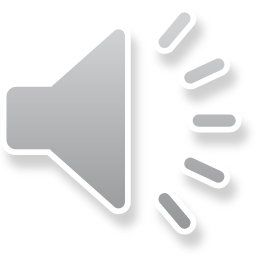 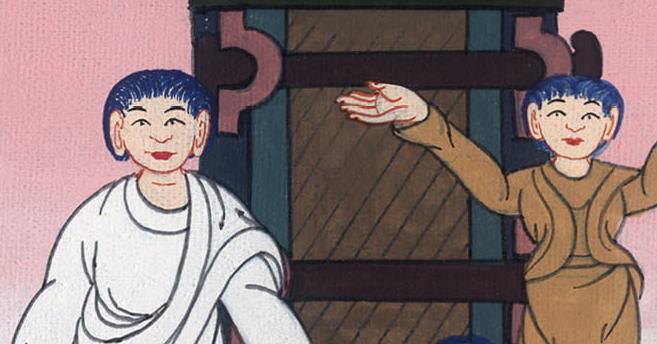 ལུ་ཀཱ 24:41
42ཁོ་ཚོས་ཁོང་ལ་མེ་སྲེག་ཐེབས་པའི་ཉ་ཤ་དུམ་བུ་ཞིག་སྟེར་ནས། 43དེ་ཕྱག་ཏུ་བསྣམས་ཏེ་ཁོ་ཚོའི་མདུན་དུ་བཞེས།
42So they gave Him a piece of broiled fish, 43and He took it and ate it in front of them.
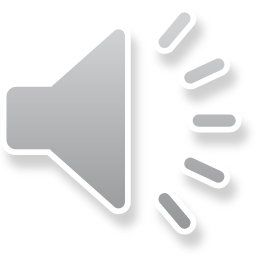 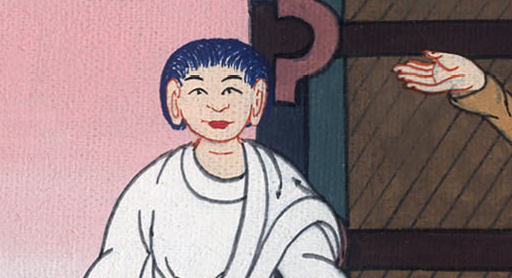 ལུ་ཀཱ 24:42,43
44དེ་ནས་ཁོང་གིས་ཁོ་ཚོར་“ཁྱོད་ཚོ་དང་མཉམ་དུ་ཡོད་པའི་ཚེ་ངས་འདི་ལྟར་སྨྲས། མོ་ཤེ་ཡི་བཀའ་ཁྲིམས་དང༌། ལུང་སྟོན་པ་རྣམས་དང་གསུང་མགུར་ཞེས་པའི་མདོ་ལས་ངའི་སྐོར་བྲིས་པ་ཐམས་ཅད་འགྲུབ་པར་འགྱུར་ངེས་ཡིན་ནོ་”ཞེས་གསུངས།
44Jesus said to them, “These are the words I spoke to you while I was still with you: Everything must be fulfilled that is written about Me in the Law of Moses, the Prophets, and the Psalms.”
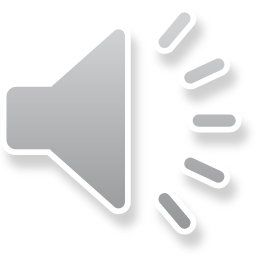 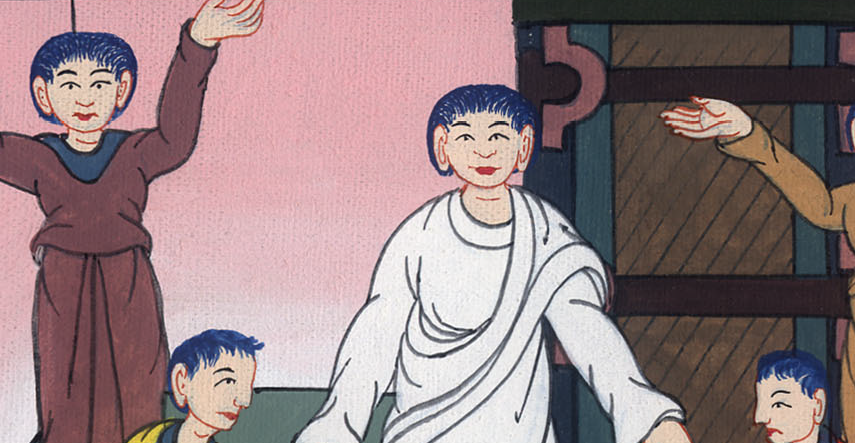 ལུ་ཀཱ 24:44
45དེ་ནས་མདོ་རྣམས་རྟོགས་པའི་ཕྱིར་ཁོང་གིས་ཁོ་ཚོའི་བློ་སྒོ་འབྱེད་པར་མཛད་པ་དང༌། 46ཁོ་ཚོར་“སྐྱབས་མགོན་མཱ་ཤི་ཀ་སྡུག་བསྔལ་མྱོང་ནས་ཉི་མ་གསུམ་པར་འཆི་བ་ལས་གསོན་པོར་བཞེངས་པར་འགྱུར་ཞིང༌།
45Then He opened their minds to understand the Scriptures.
46And He told them, “This is what is written: The Christ will suffer and rise from the dead on the third day,
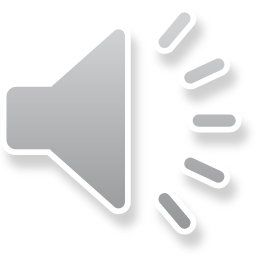 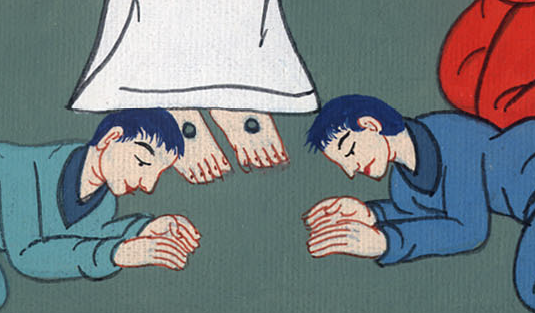 ལུ་ཀཱ 24:45,46
47ཡེ་རུ་ཤ་ལེམ་ནས་བཟུང་སྟེ་མི་རིགས་ཀུན་ལ་ཁོང་གི་མཚན་གྱི་ཐོག་ནས་སྡིག་ཉེས་སེལ་བའི་ཆེད་སྤྱོད་པ་ངན་པ་སྤངས་ནས་སེམས་བསྒྱུར་བ་དེ་སྒྲོག་དགོས་པ་བྲིས་འདུག
47and in His name repentance and forgiveness of sins will be proclaimed to all nations, beginning in Jerusalem.
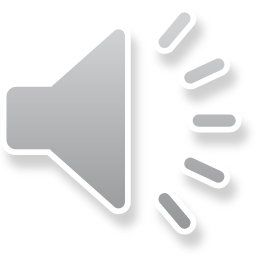 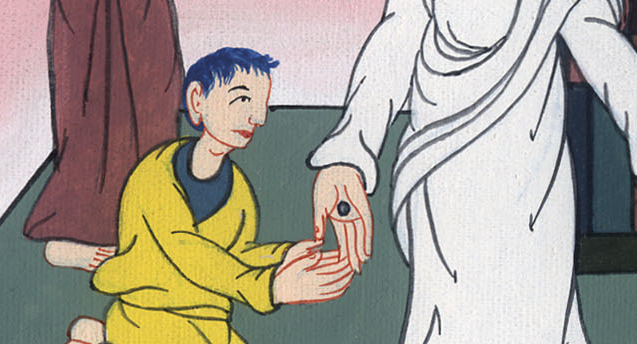 ལུ་ཀཱ 24:47
48དོན་འདི་ཚོ་ལ་དཔང་པོ་བྱེད་མཁན་ཁྱེད་རྣམས་ཡིན་ནོ།
48You are witnesses of these things.
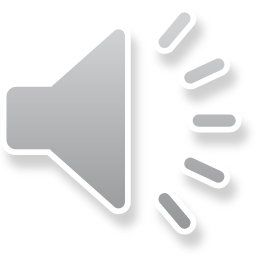 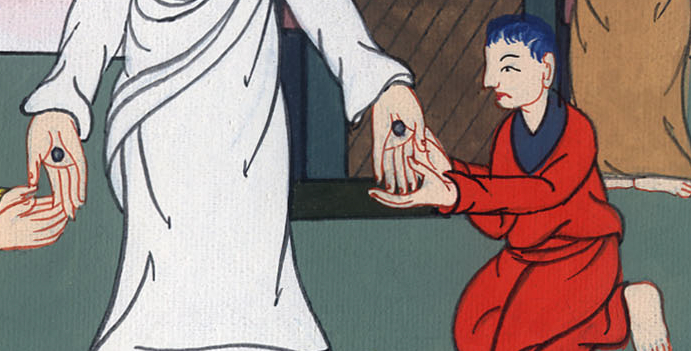 ལུ་ཀཱ 24:48
49ཡང་ལྟོས་ཤིག ངའི་ཡབ་ཀྱིས་ཞལ་གྱིས་བཞེས་པའི་དམ་པའི་ཐུགས་ཉིད་ངས་ཁྱེད་ཚོར་འབབ་ཏུ་འཇུག ཁྱེད་ཚོར་སྟེང་ནས་ནུས་མཐུ་ཡིས་ཡོངས་སུ་མ་ཁྱབ་པའི་བར་དུ་གྲོང་ཁྱེར་ལ་སྡོད་ཅིག་”ཅེས་གསུངས།
49And behold, I am sending the promise of My Father upon you. But remain in the city until you have been clothed with power from on high.”
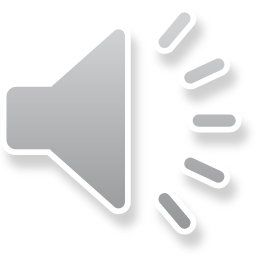 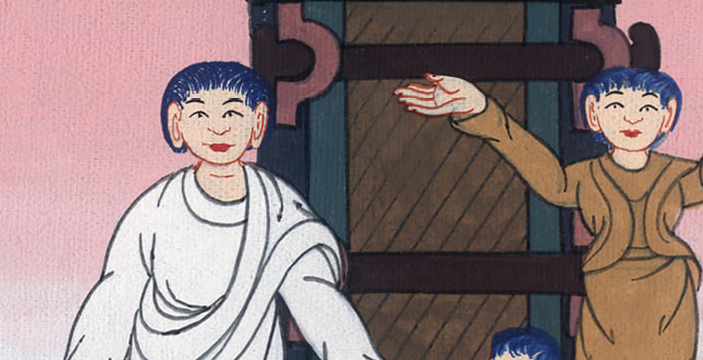 ལུ་ཀཱ 24:49
མད་ཐཱ། 28:18
ཡེ་ཤུ་ཁོ་ཚོའི་རྩར་ཕེབས་ནས་“དཀོན་མཆོག་གི་ཞིང་ཁམས་དང་འཇིག་རྟེན་གྱི་དབང་ཆ་ཀུན་ང་ལ་གཏད་པ་ཡིན།
Matt 2818…“All authority in heaven and on earth has been given to Me.
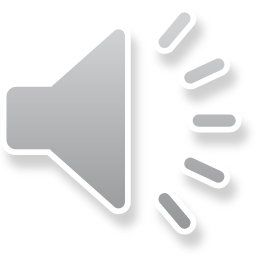 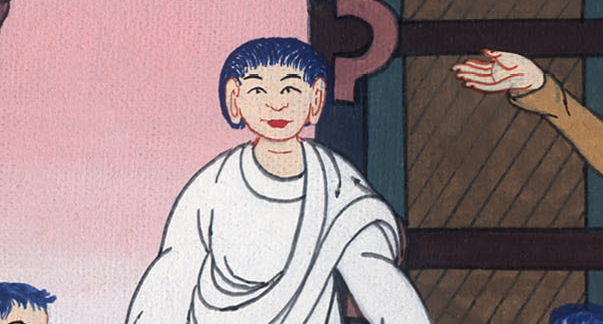 མད་ཐཱ། 28:18
19དེའི་ཕྱིར། སོང་ལ། མི་རིགས་ཐམས་ཅད་སློབ་མར་འཇུག ཡབ་དང་སྲས། དམ་པའི་ཐུགས་ཉིད་ཀྱི་མཚན་གྱི་ཐོག་ནས་ཁོ་ཚོར་ཁྲུས་གསོལ་བྱོས་ལ།
19Therefore go and make disciples  of all nations, baptizing them in the name of the Father, and of the Son, and of the Holy Spirit,
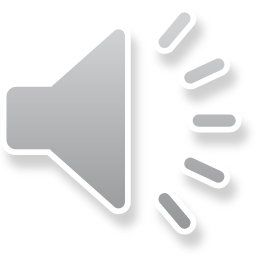 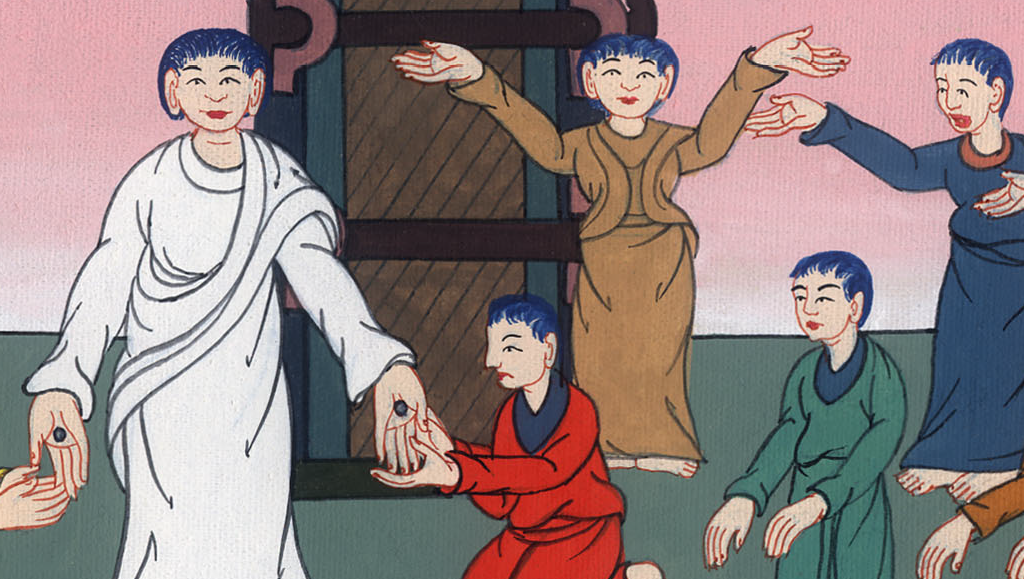 མད་ཐཱ། 28:19
མར་ཀུ 16:16
སུ་ཡང་དད་པ་བྱས་ནས་ཁྲུས་གསོལ་ཐོབ་པ་དེ་ཐར་བར་འགྱུར། སུ་ཡང་དད་པ་མི་བྱེད་པ་དེ་ལ་ཆད་པ་གཅོད་པར་འགྱུར།
Mark 16:16Whoever believes and is baptized will be saved, but whoever does not believe will be condemned.
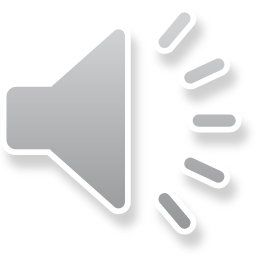 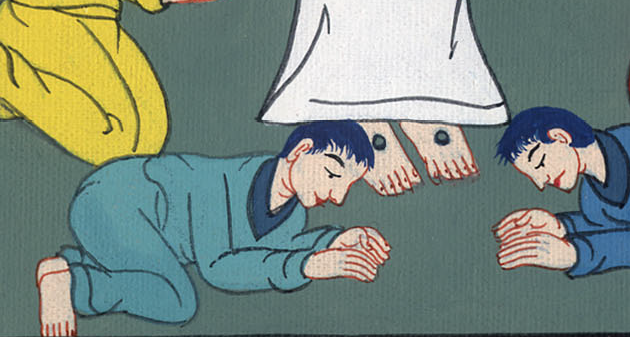 མར་ཀུ 16:16
17དད་པ་བྱེད་པ་རྣམས་ལ་ངོ་མཚར་ཆེ་བའི་ནུས་པ་འདི་ལྟར་ཡོད། ཁོང་ཚོས་ངའི་མིང་ཐོག་ནས་གདོན་འདྲེ་སྐྲོད་ཐུབ་ཅིང་སྐད་རིགས་གཞན་ཤོད་པ།
17And these signs will accompany those who believe: In My name they will drive out demons; they will speak in new tongues;
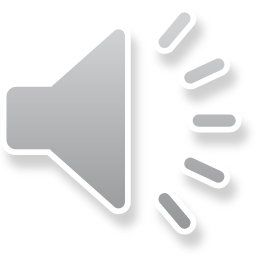 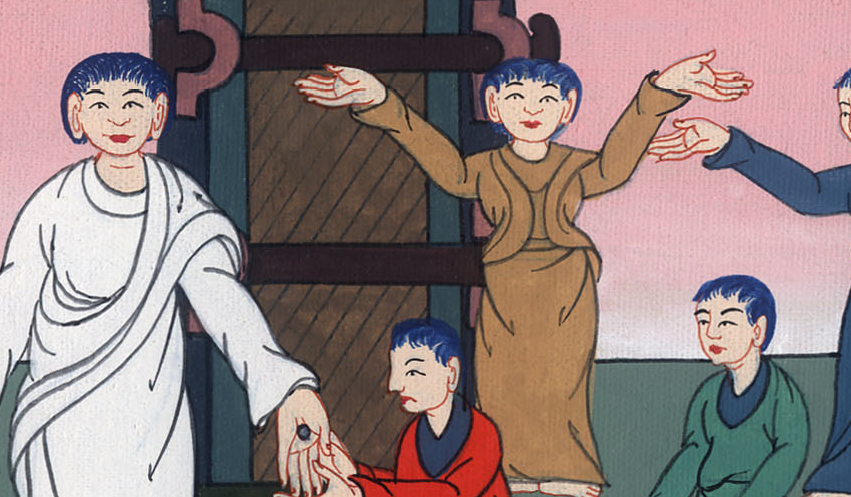 མར་ཀུ 16:17
མད་ཐཱ། 28:20
ངས་ཁྱེད་ཚོར་བཀའ་བསྒོས་པ་ཐམས་ཅད་སྲུང་དགོས་པར་སློབས་ཤིག ཉོན་དང༌། ང་ནི་ནམ་ཡང་ཁྱེད་ཚོ་དང་མཉམ་དུ་གནས། དུས་ཀྱི་མཐའ་མའི་བར་དུའང་ཡོད་དོ་”ཞེས་གསུངས་སོ།
Matt 2820and teaching them to obey all that I have commanded you. And surely I am with you always, even to the end of the age.”
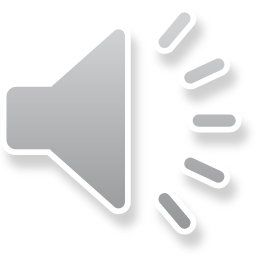 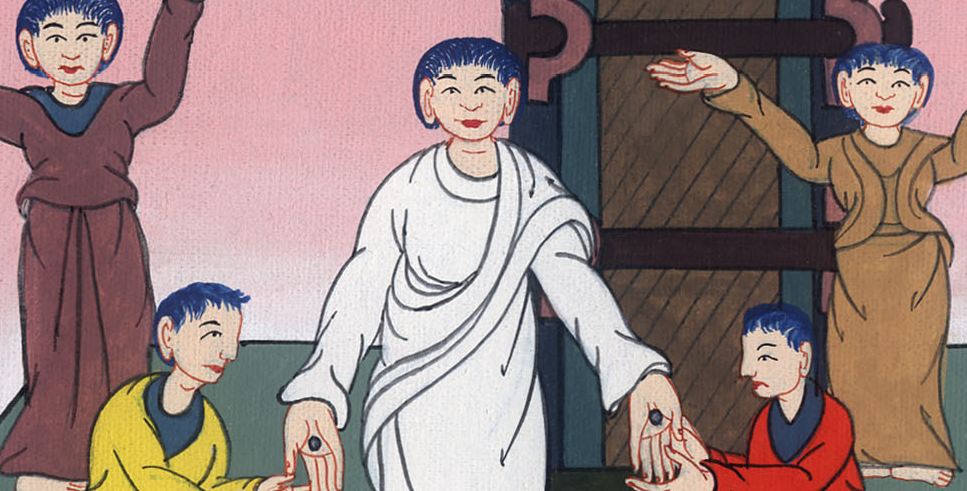 མད་ཐཱ། 28:20